ГБПОУ «Агротехнический техникум» с. Дивное
Профильный ресурсный центр профессиональной подготовки, переподготовки и повышения квалификации    рабочих кадров и специалистов по направлениям: «Сельское хозяйство и автомобильный транспорт»Приказ министерства образования Ставропольского края от 30 июня 2013 года №714-прДата открытия: 13 февраля 2014 года
Сетевое взаимодействие 
ресурсного центра
ГБПОУ  «Новопавловский многопрофильный техникум»
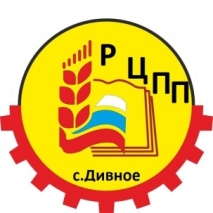 ГБПОУ «Благодарненский агротехнический техникум»
ГБПОУ «Ипатовский многопрофильный техникум»
ГБПОУ «Зеленокумский 
многопрофильный техникум»
Сетевое взаимодействие 
ресурсного центра
ГБПОУ  «Светлоградский  региональный сельскохозяйственный колледж»
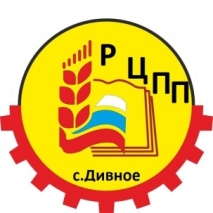 Центр занятости населения
ГБПОУ «Нефтекумский  региональный политехнический колледж»
работодатели
Профильный ресурсный центр является механизмом взаимодействия профессиональных образовательных организаций, центров занятости населения и предприятий- социальных партнёров: 
СПК-племзавод «Дружба», колхоз-племзавод «Маныч», СПК-племзавод «Путь Ленина», 
ОАО СПК «Айгурский», колхоз-племзавод «Гвардеец», 
СПК-колхоз имени Апанасенко, ООО СП «Джалга», 
ОАО «Белокопанское», колхоз-племзавод имени Ленина, СПК-колхоз «Родина», 
СПК колхоз-племзавод «Россия» и другие
Программы обучения
Профессиональная подготовка рабочих и служащих в ресурсном центре осуществляется по следующим основным программам:- «Современные технологические процессы, оборудование и техника в сельскохозяйственном производстве»;- «Организация и выполнение грузовых перевозок автомобильным транспортом»;- «Тракторист, категория «B», «C», «E»»;- «Водитель, категория «В», «С»».Профессиональная переподготовка проводится по программам:- «Тракторист, категория «D»»;        - «Тракторист, категория «F»».
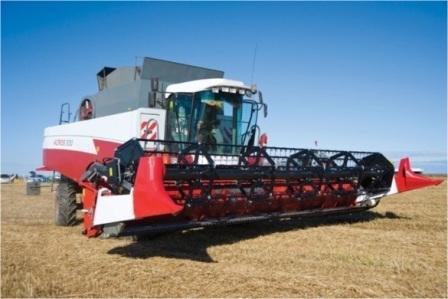 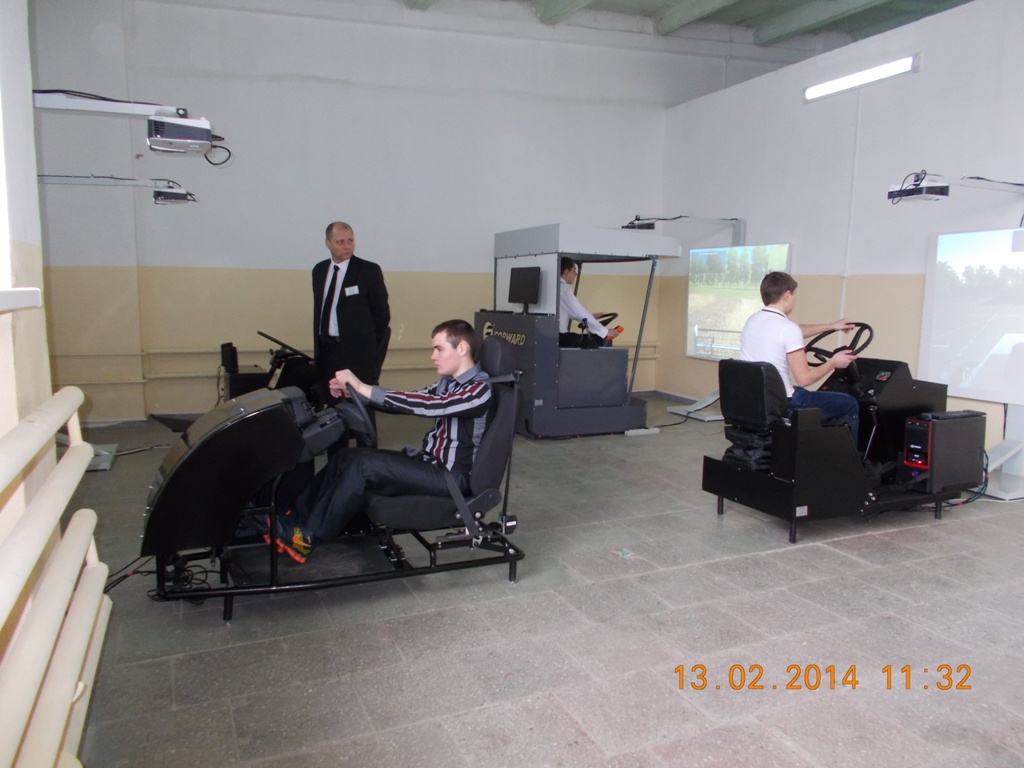 Оснащение ресурсного центра
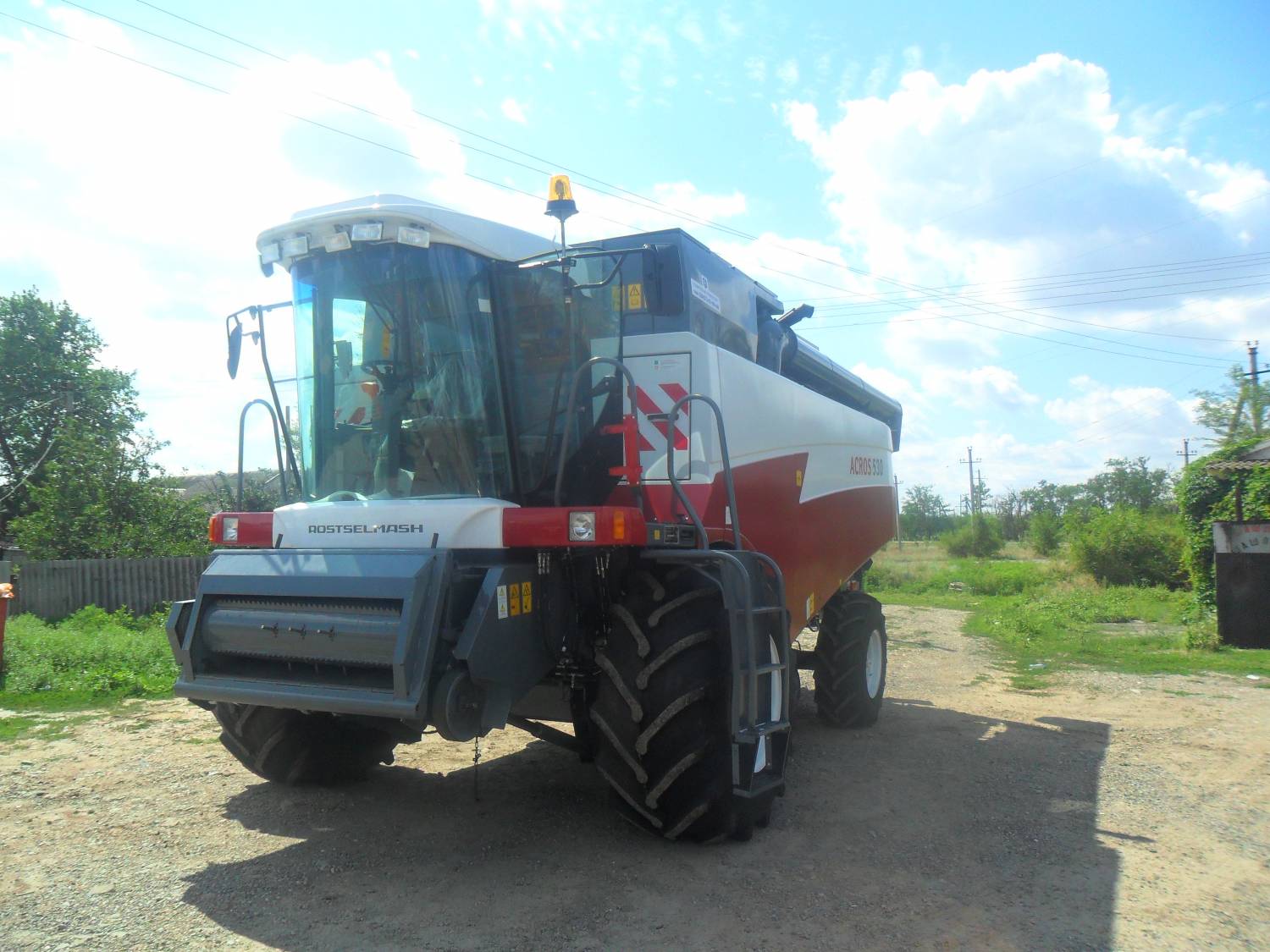 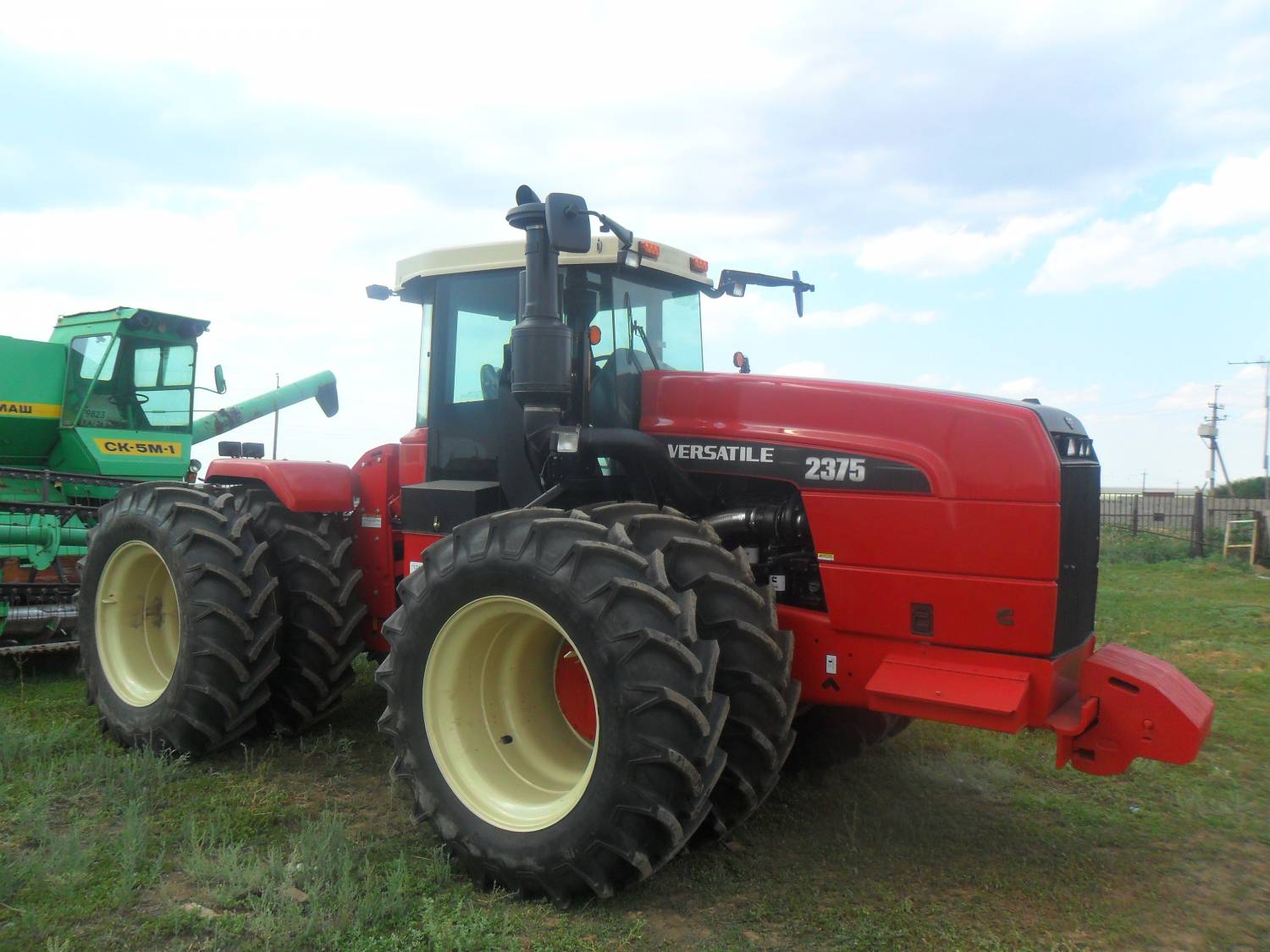 - 


Трактор VERSATILE 2375 v24
Зерноуборочный комбайн 
РСМ –142 ACROS
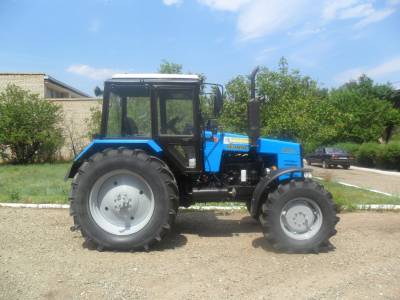 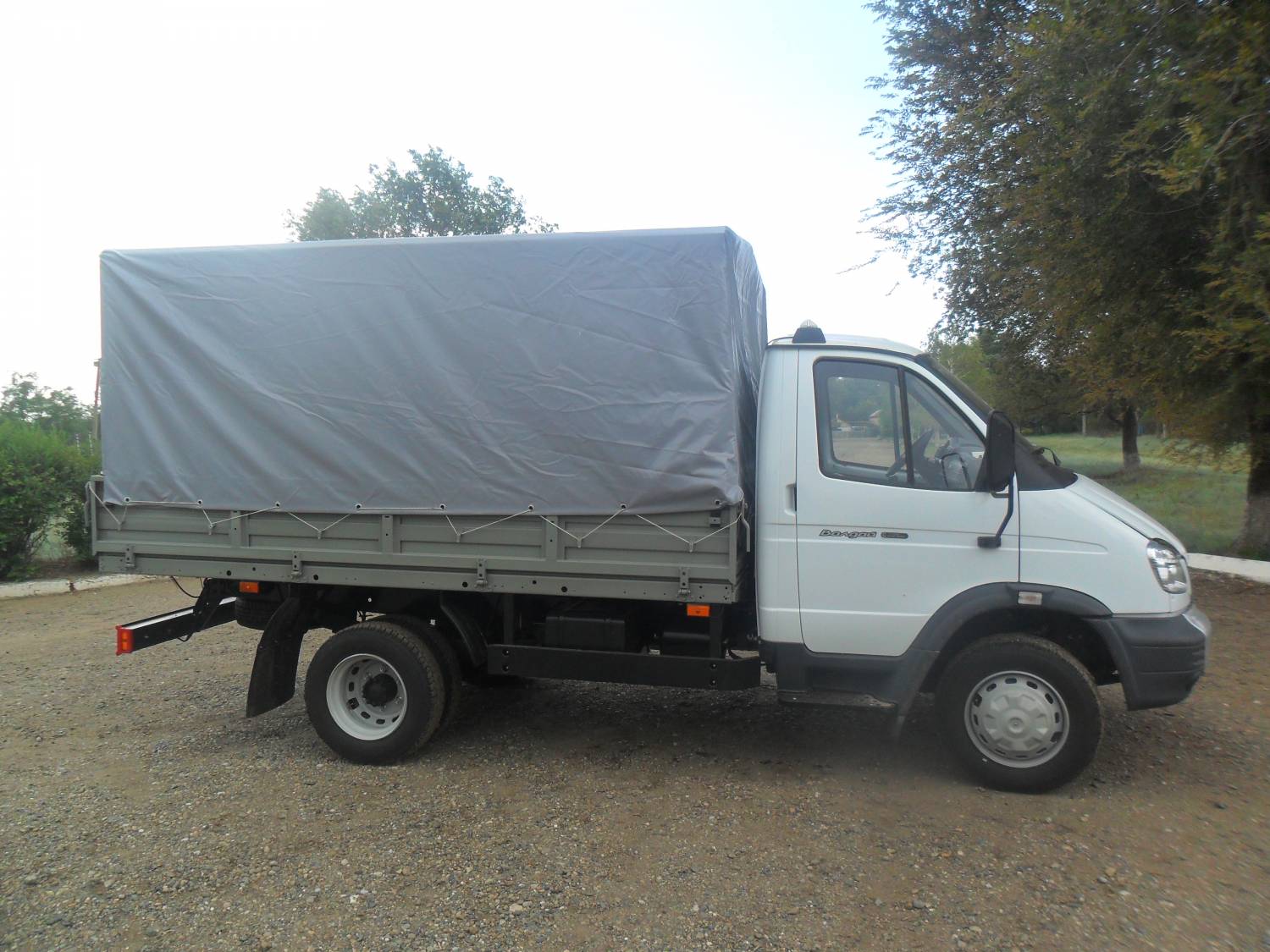 -Автомобиль - самосвал КамАЗ-45143-62
- Трактор МТЗ 2112 Беларус
- Автомобиль ГАЗ – 33106-617
- 
               Прицеп самосвальный(зерновой)
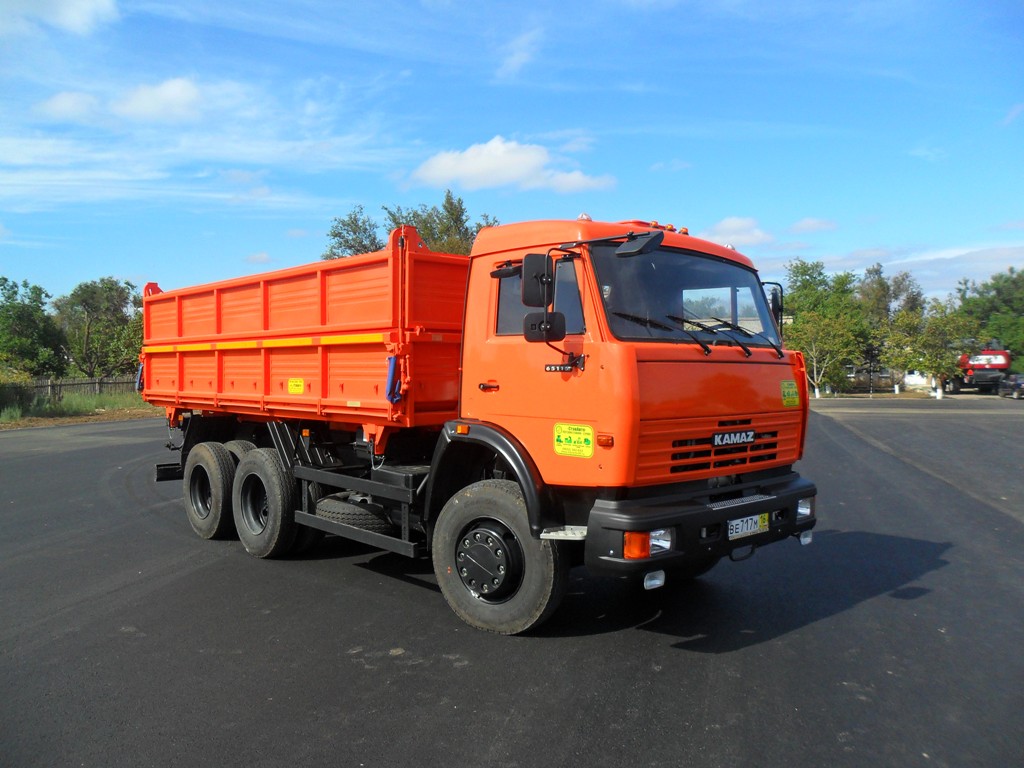 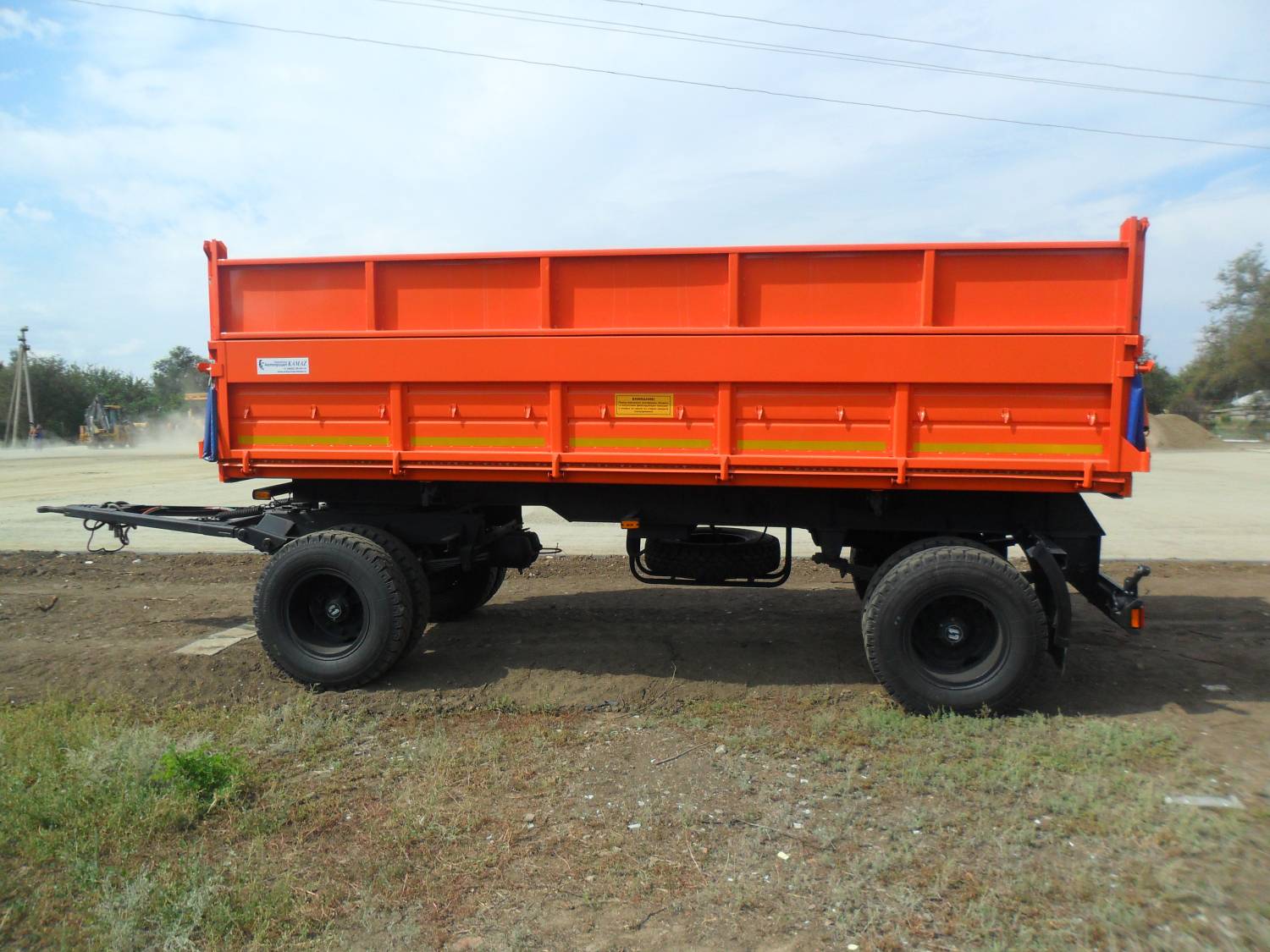 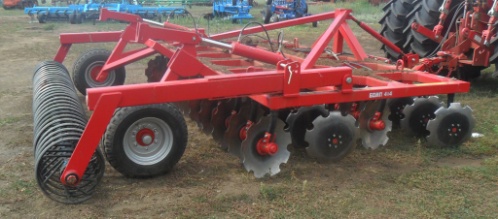 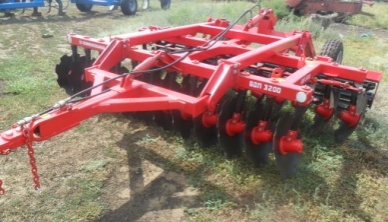 Борона дисковая БДМП-4x4
Борона дисковая БДП -3200
Сельскохозяйственная техника
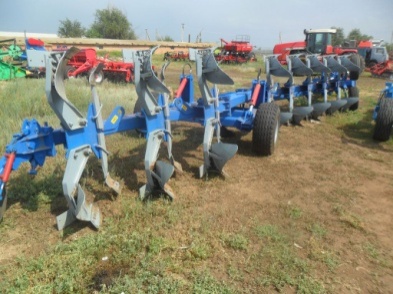 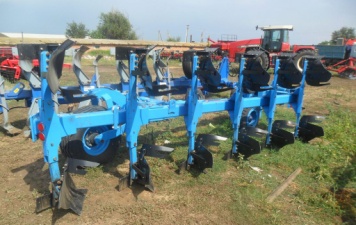 Плуг ППО-8-40
Сеялка СЗ-3,6Б
Протравитель семян ПСМ-25
Плуг ППО-5/6-35
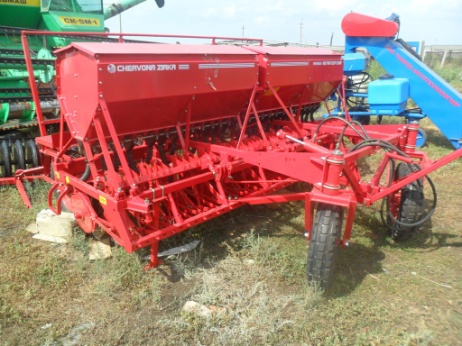 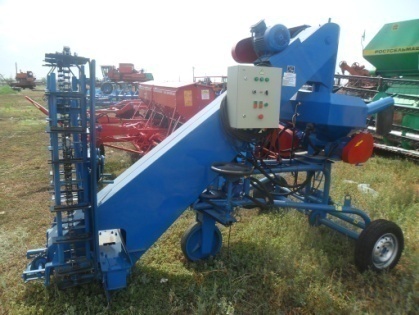 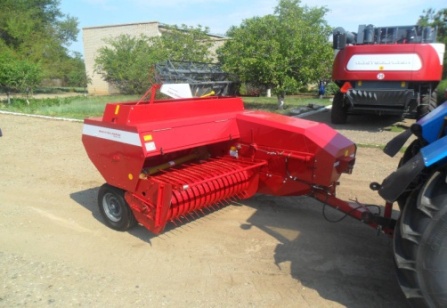 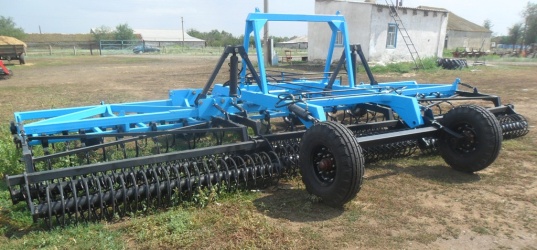 Прессподборщик ПП-041
Культиватор КСО - 8
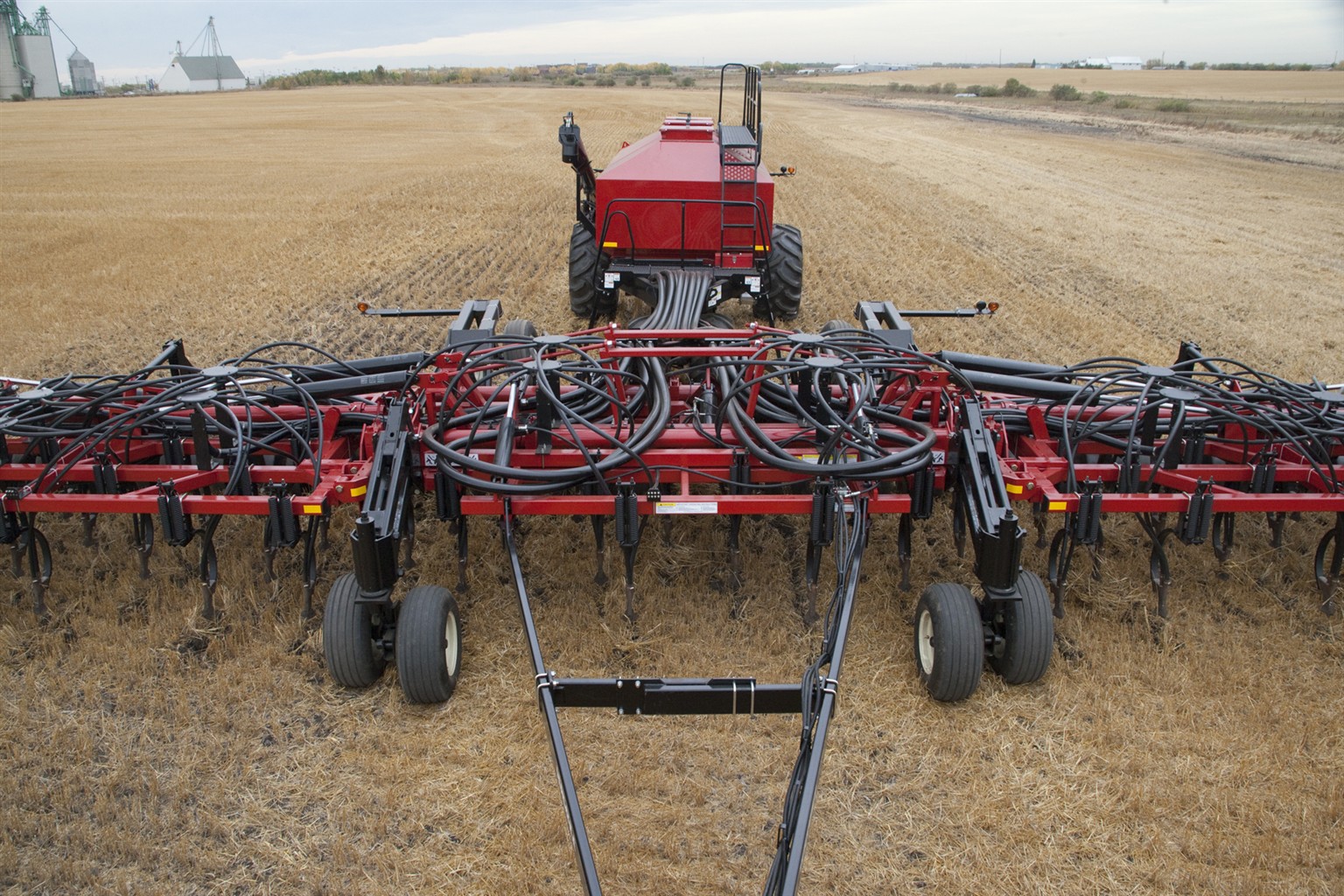 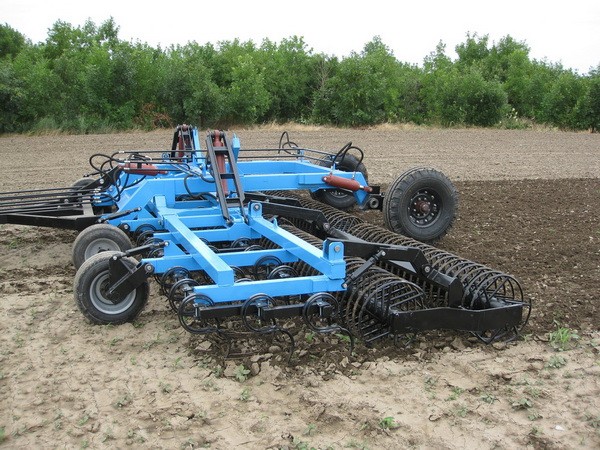 Косилка ротационная навесная ЖТТ-2,1
Культиватор 
КСО-12
Посевной комплекс 
АС315 ТВН QCS IWS 12,3 m V.1.2.
ОВС-25 очиститель вороха
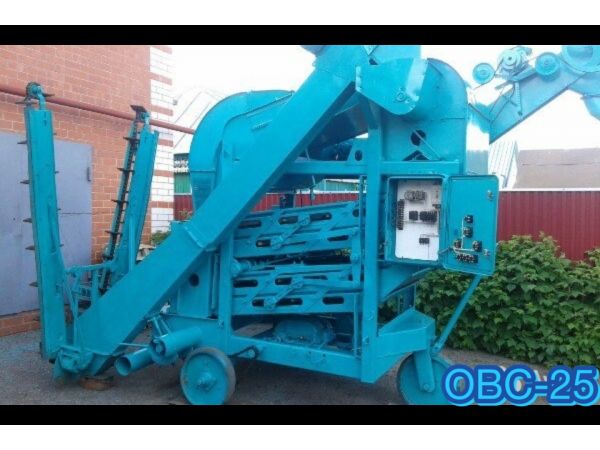 Опрыскиватель  навесной ОН 16.600
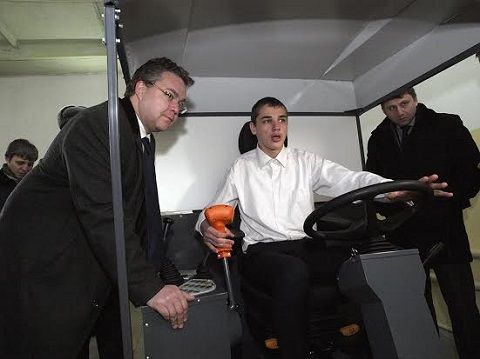 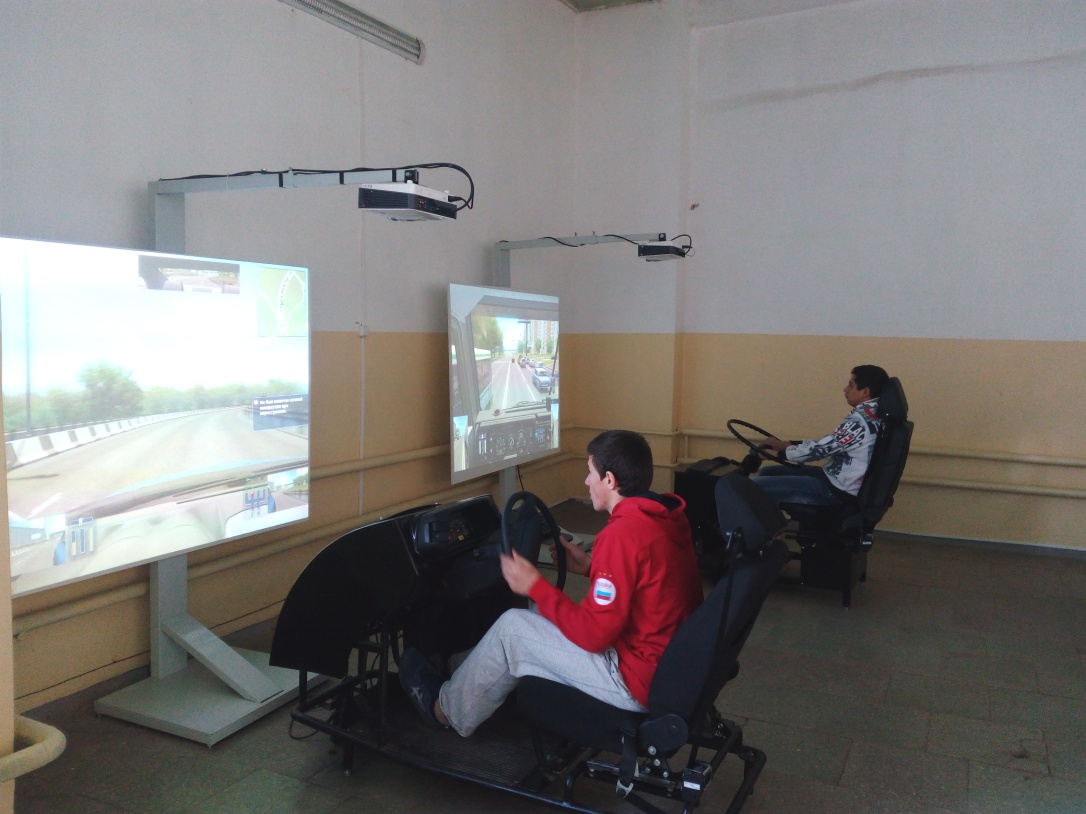 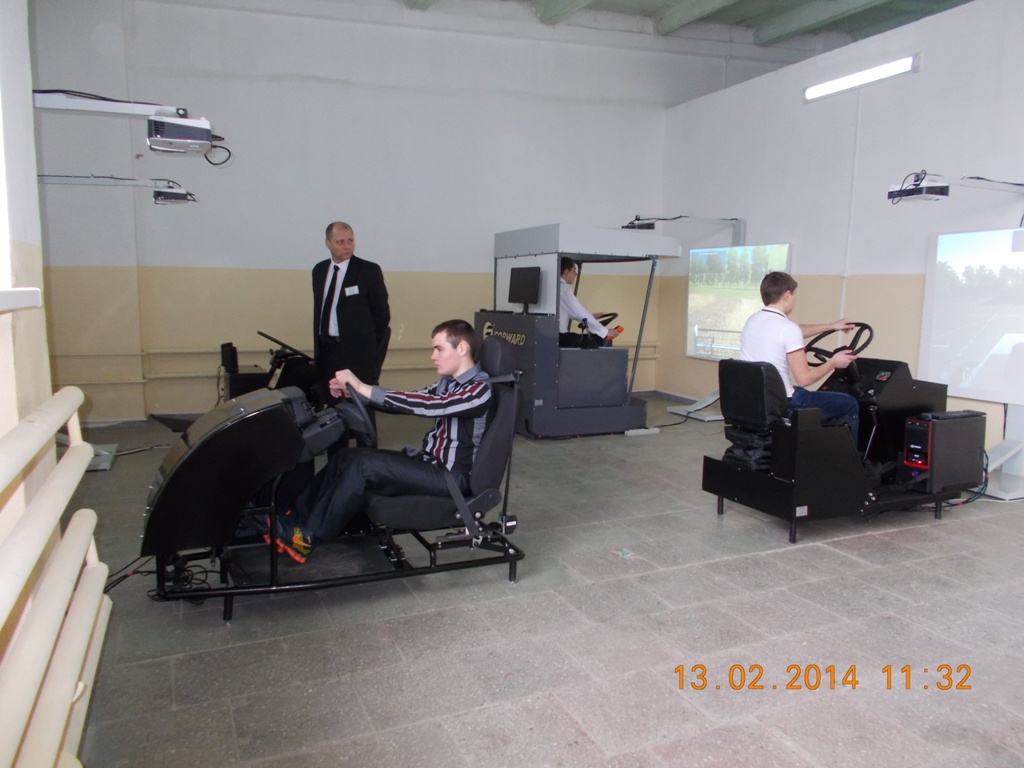 Учебные тренажёры по отработке навыков практического вождения
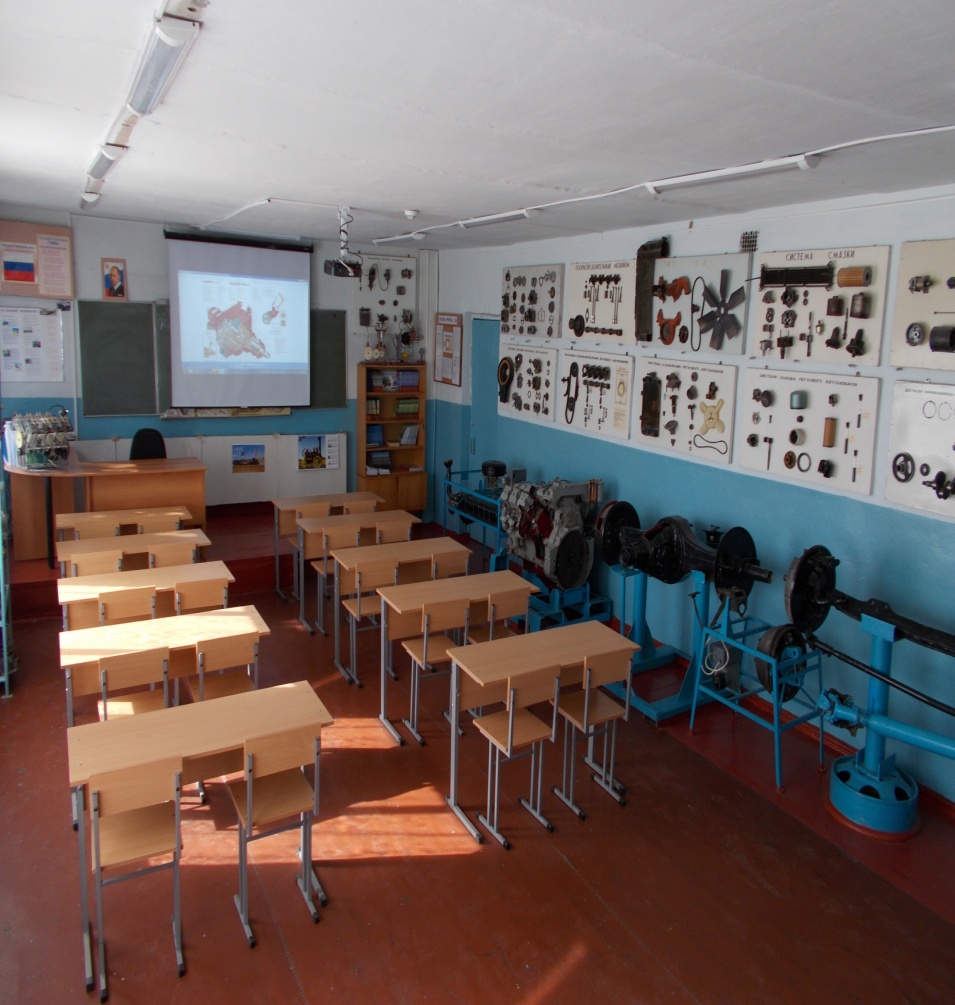 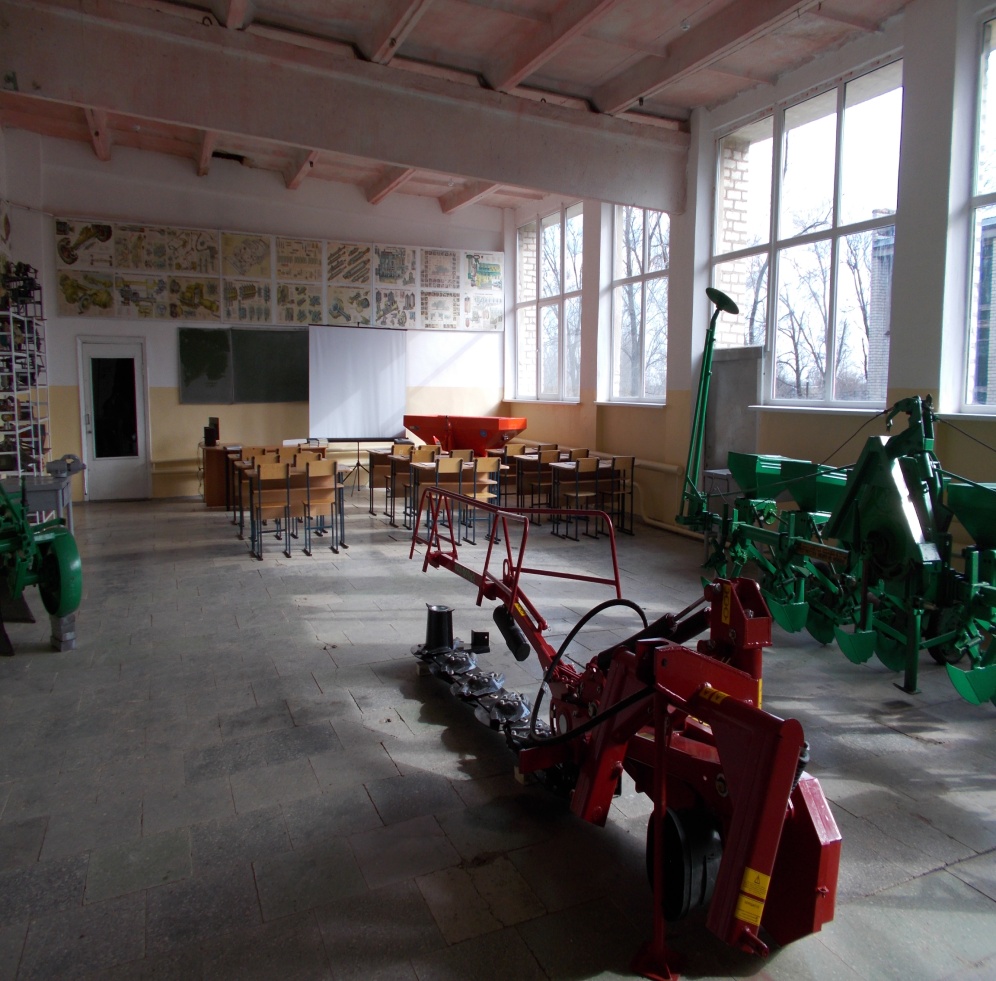 Учебные лаборатории, кабинеты, мастерские
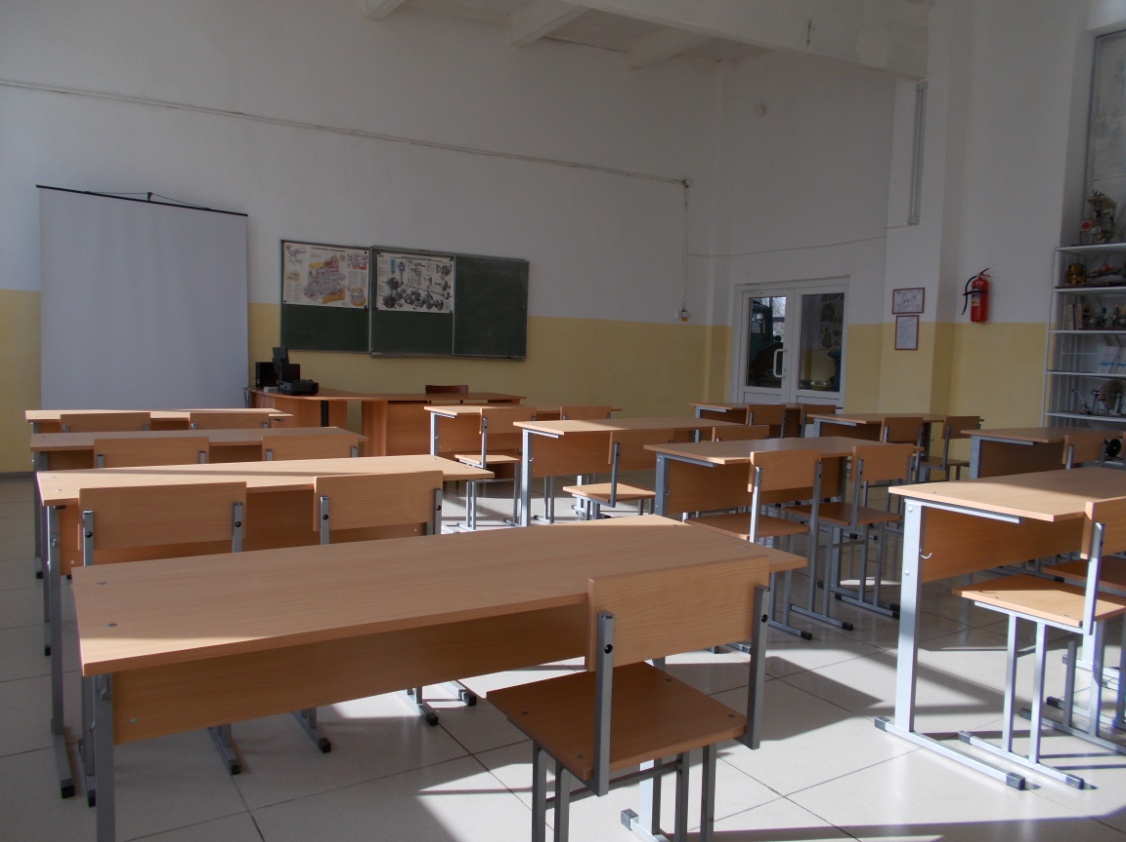 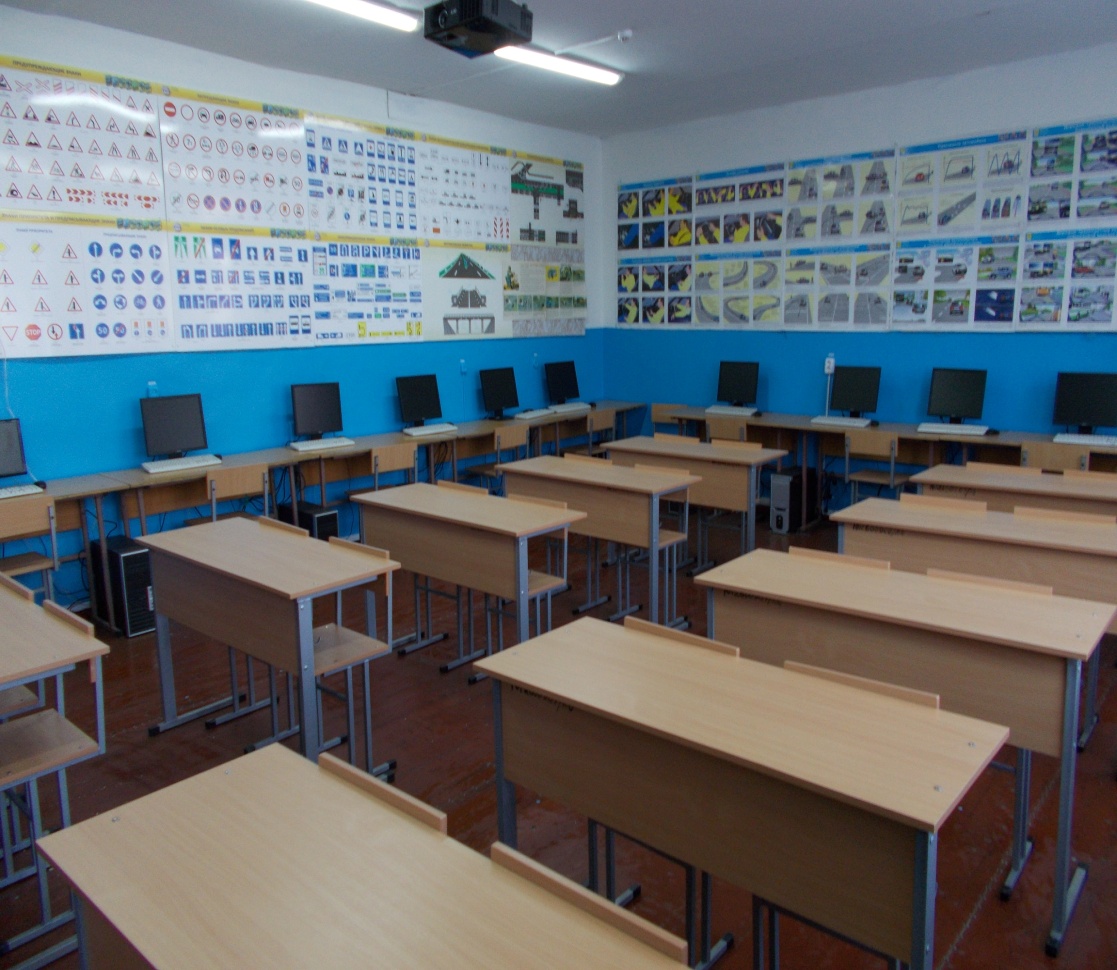 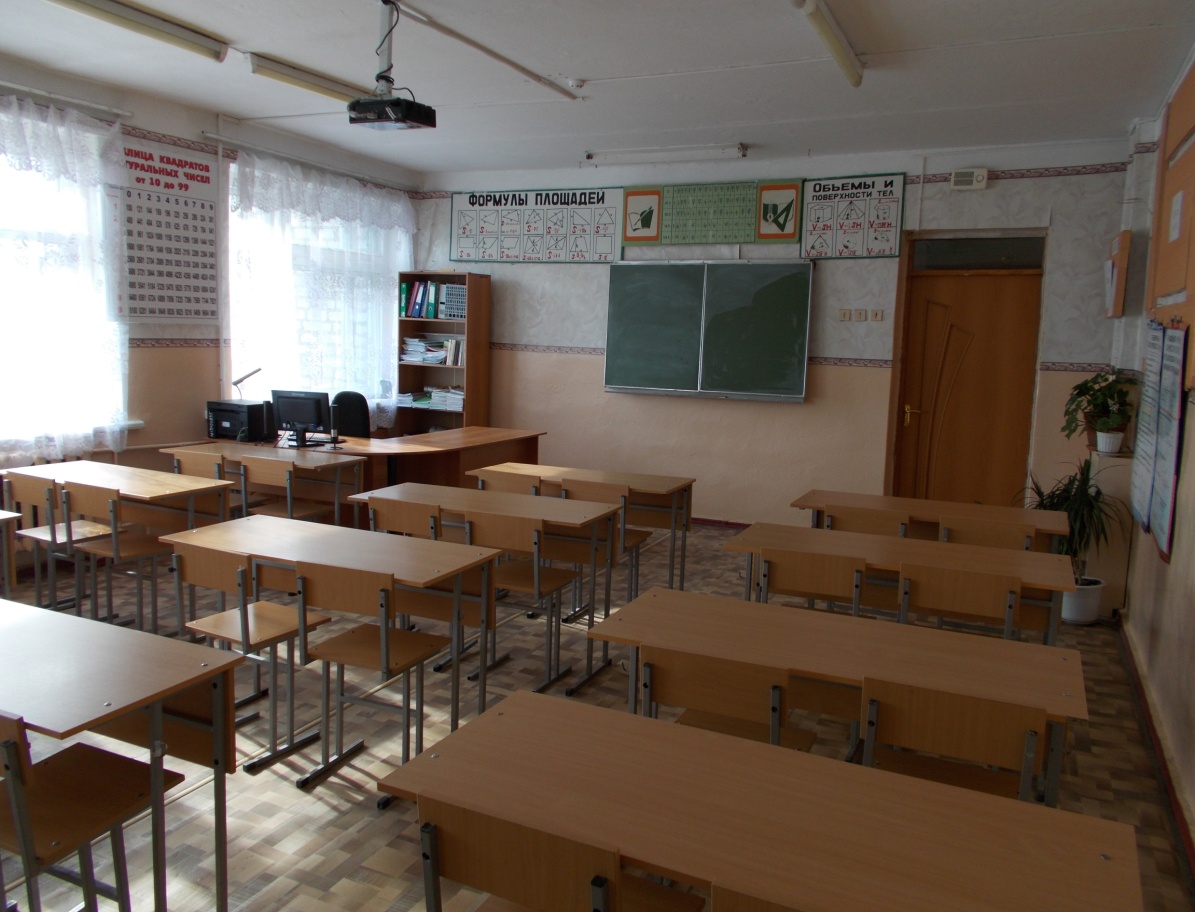 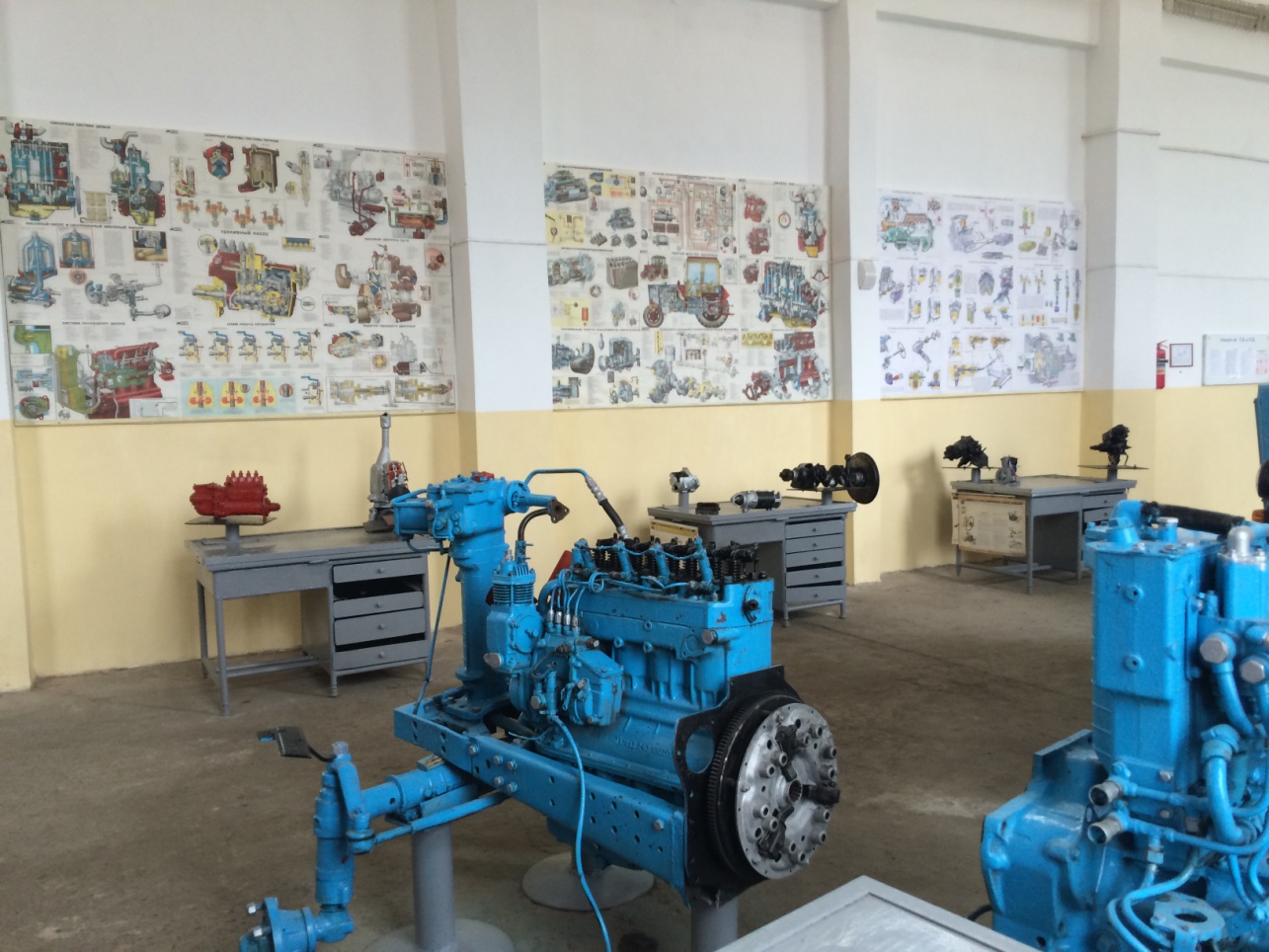 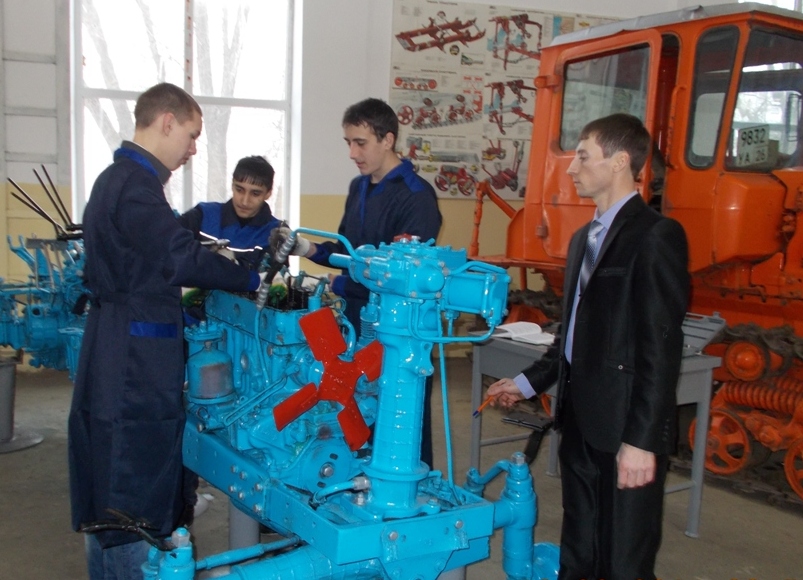 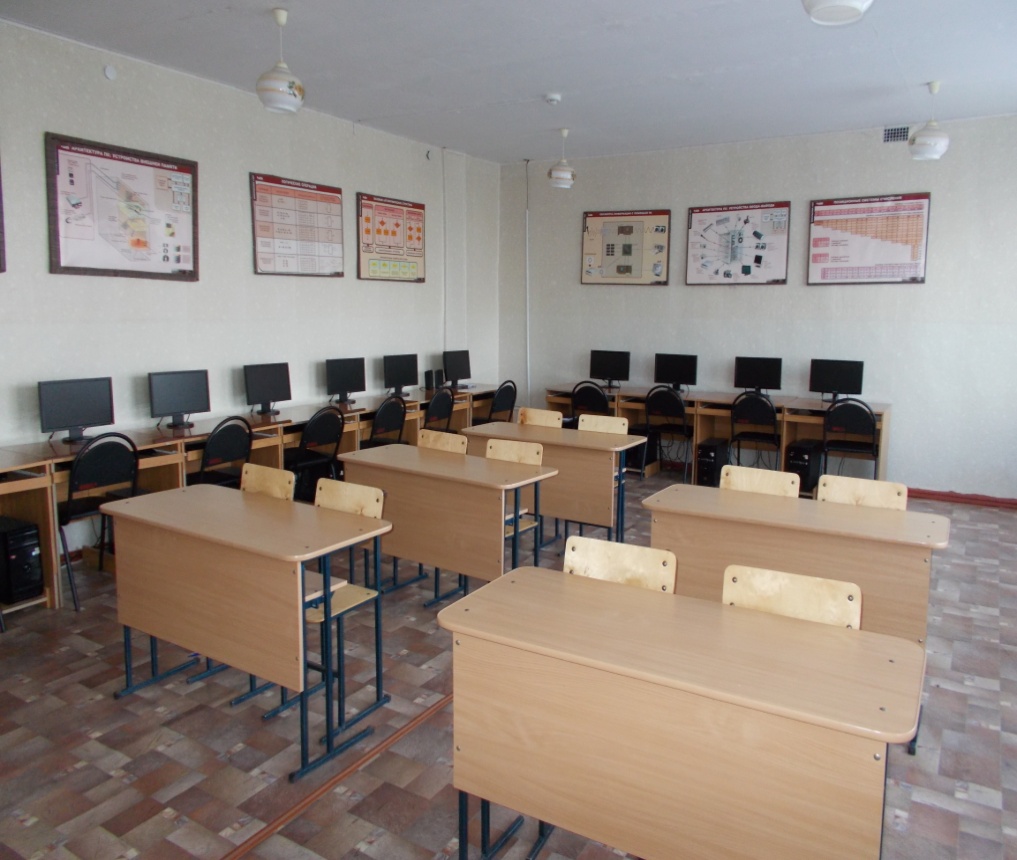 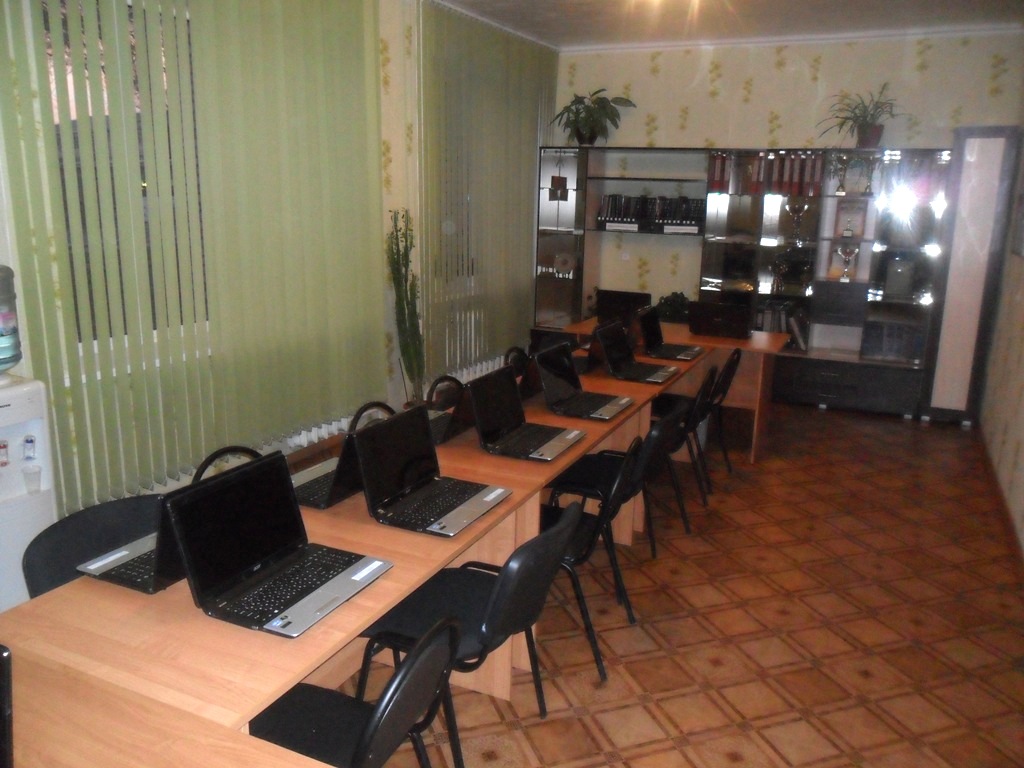 Компьютерные учебные кабинеты
ГБПОУ «Агротехнический техникум» с. Дивное
Наш адрес
с. Дивное, ул. Вокзальная, д.16
Тел.(факс) (86555)5-20-00
E-mail: divpu46@rambler.ru
Профильный ресурсный центр профессиональной подготовки, переподготовки и повышения квалификации    рабочих кадров и специалистов по направлениям: 
«Сельское хозяйство и автомобильный транспорт»